Рисование жукав технике монотипии
(презентация к уроку
 изобразительного искусства в 1 классе)
Нарисовала и составила:  Степаниденко
 Наталья Сергеевна,
учитель начальных классов
МКСКОУ школа - интернат
г.о. Королёв, мкр. Первомайский
Московской области
Рогат, да не бык,
Шесть ног без копыт,
Летит –воет,
Сядет – землю роет.
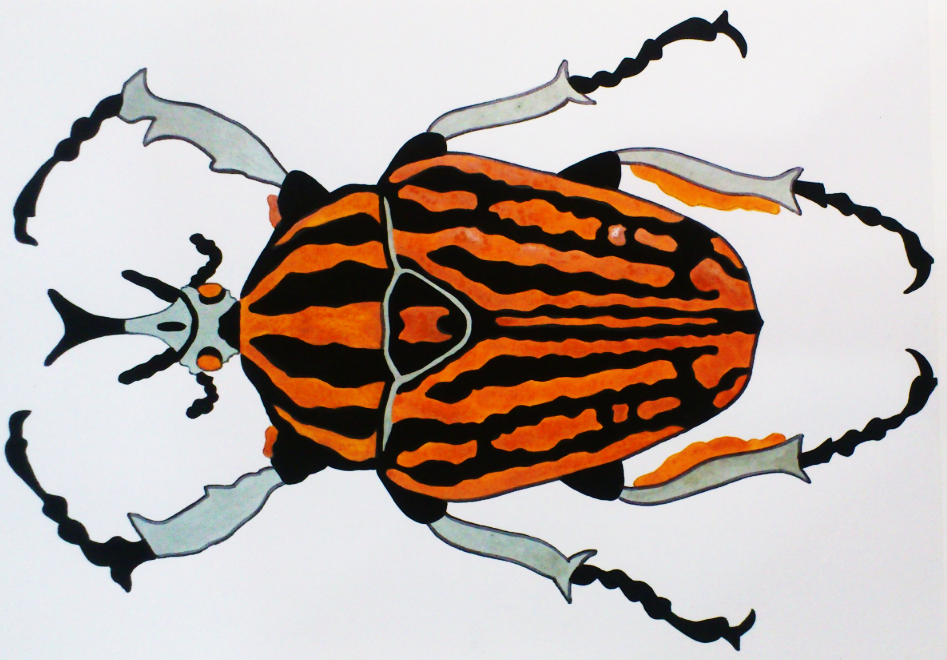 Жук
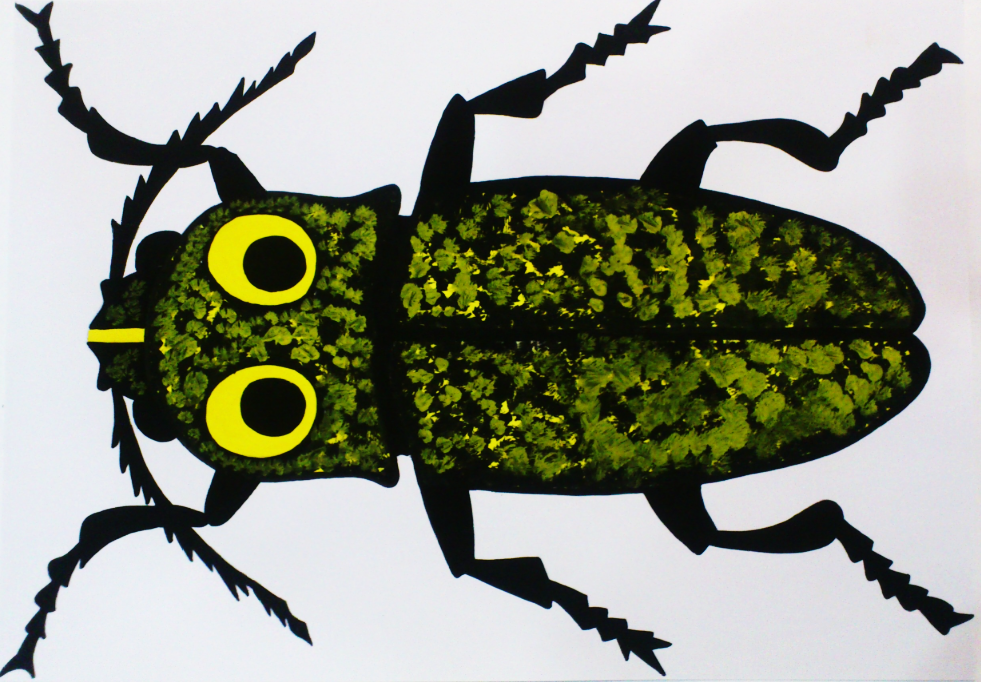 Щелкун глазчатый
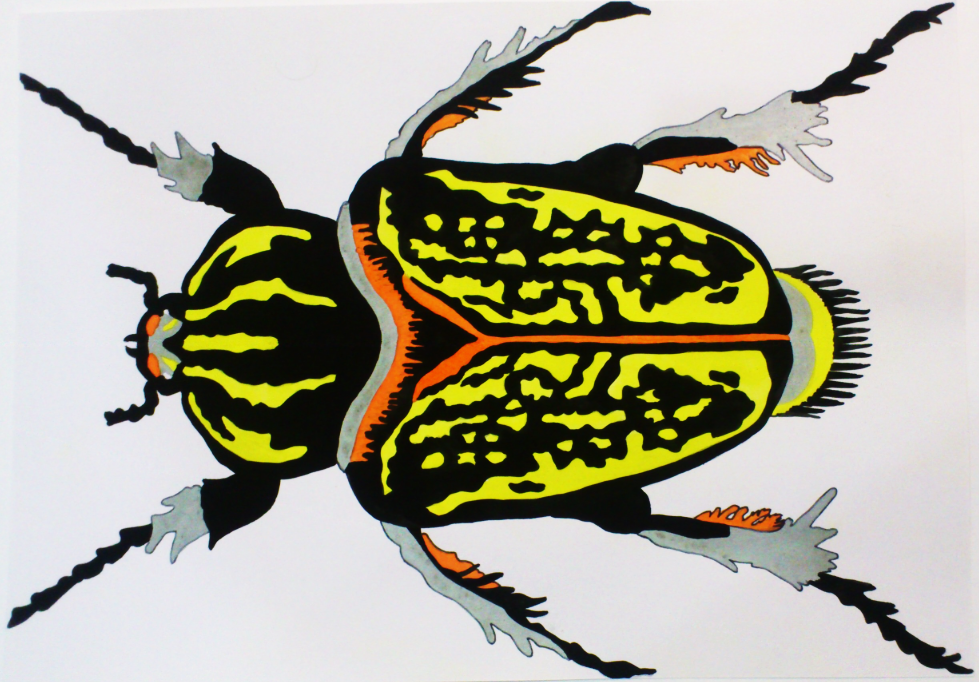 Голиаф
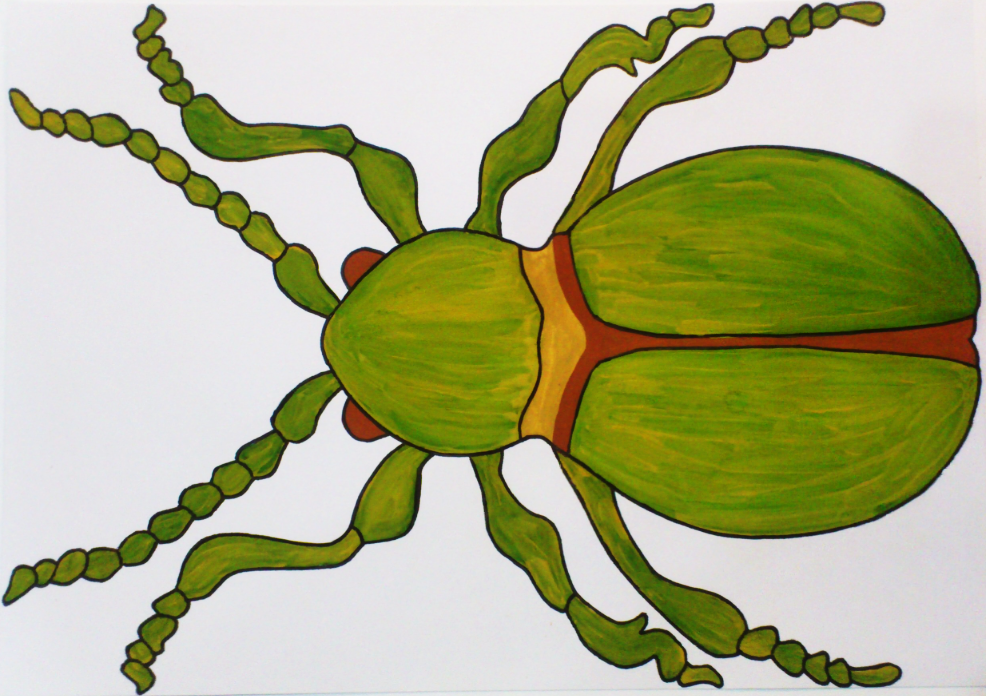 Притворяшка
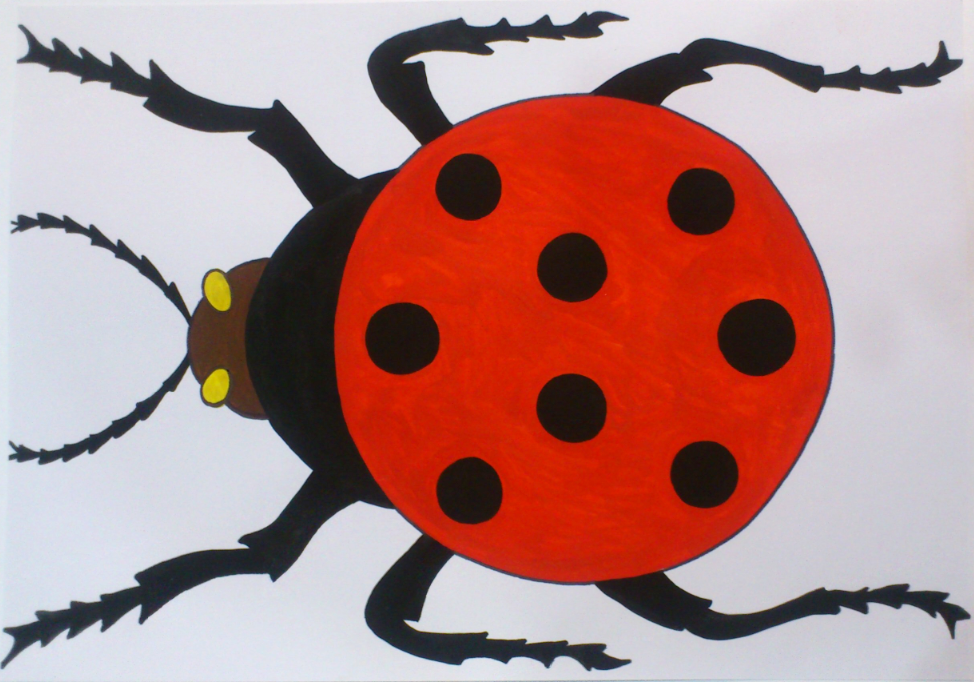 Божья коровка
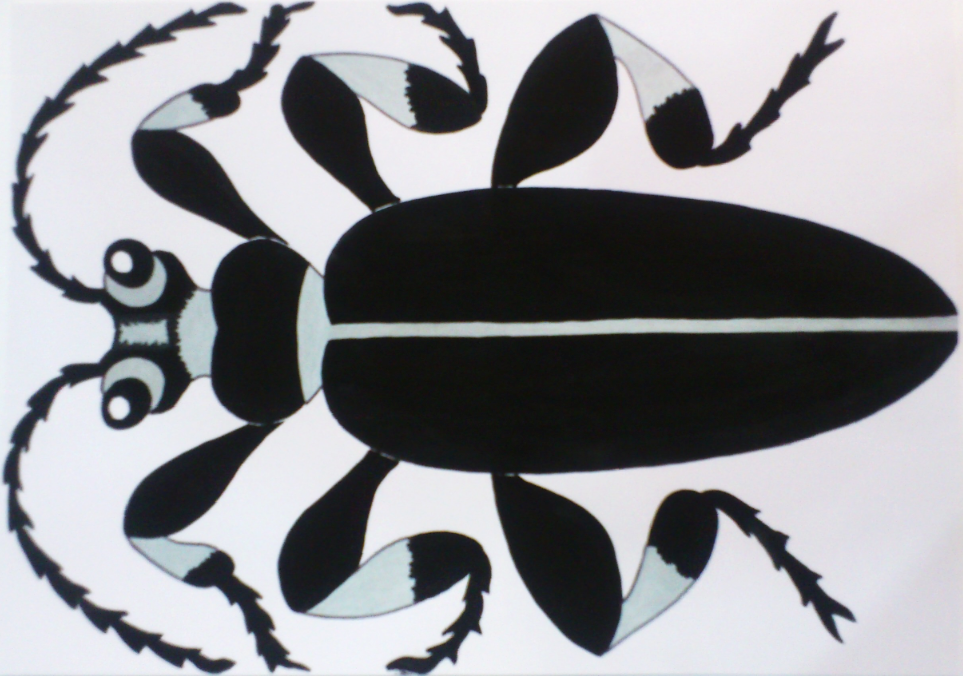 Цветочный жук - толстоножка
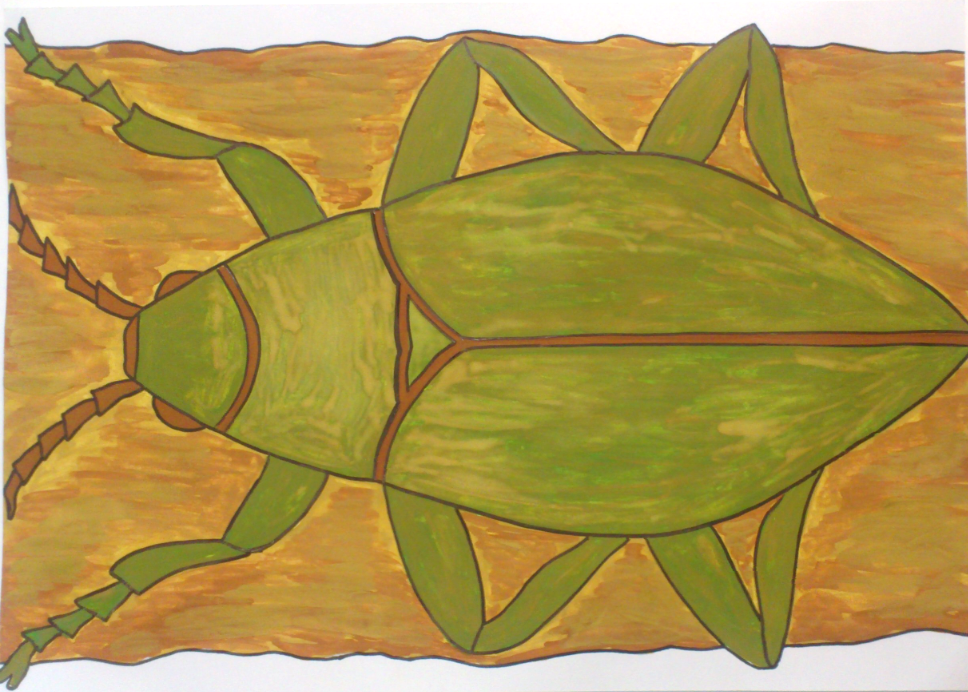 Златка древесная
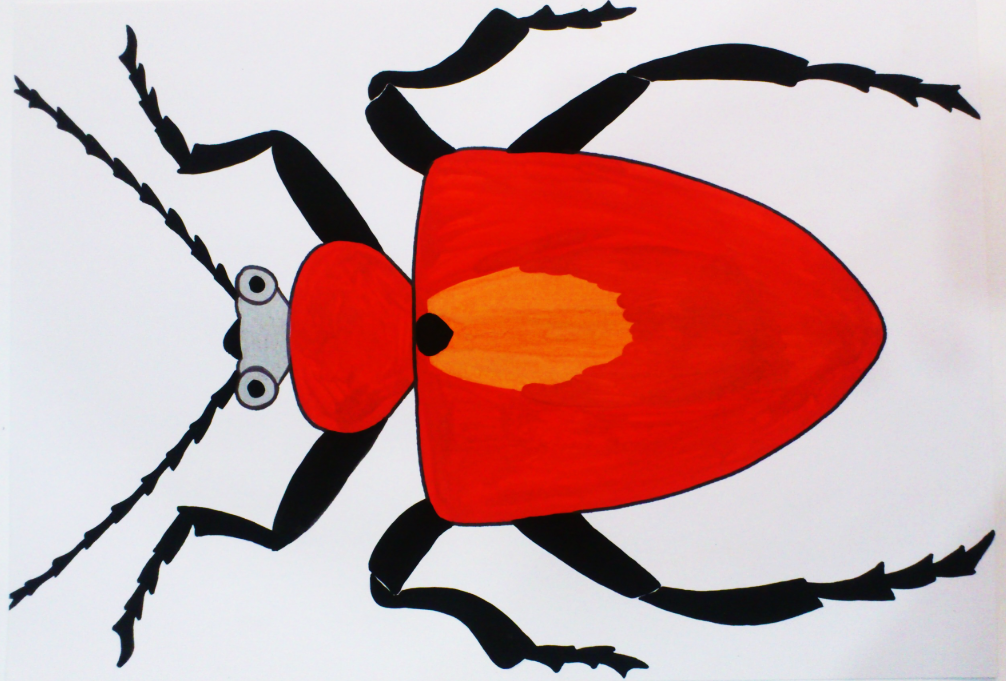 Трещалка лилейная
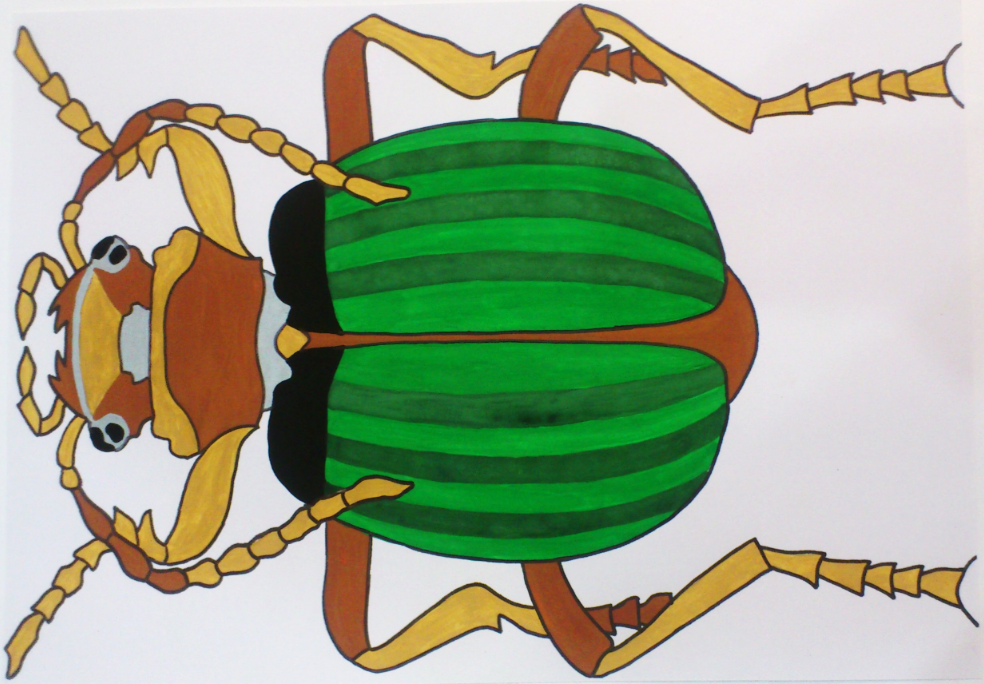 Бомбардир
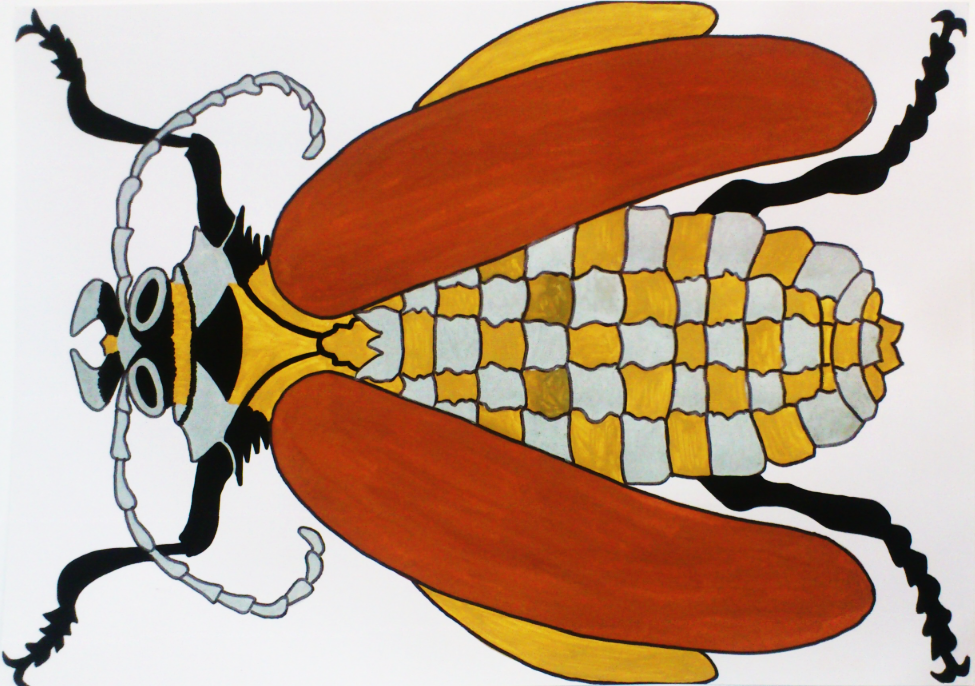 Дровосек - титан
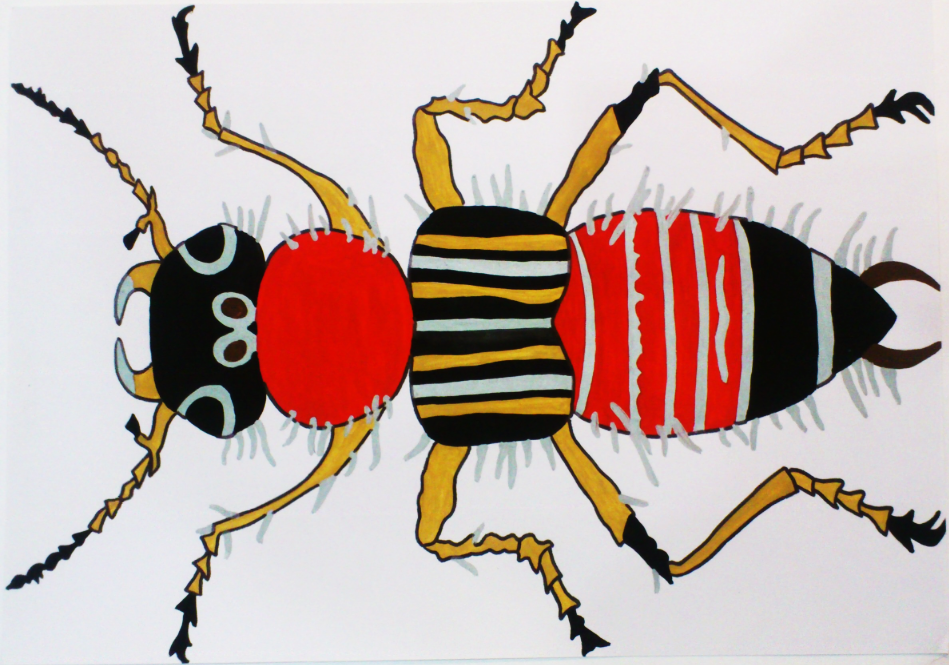 Хищник
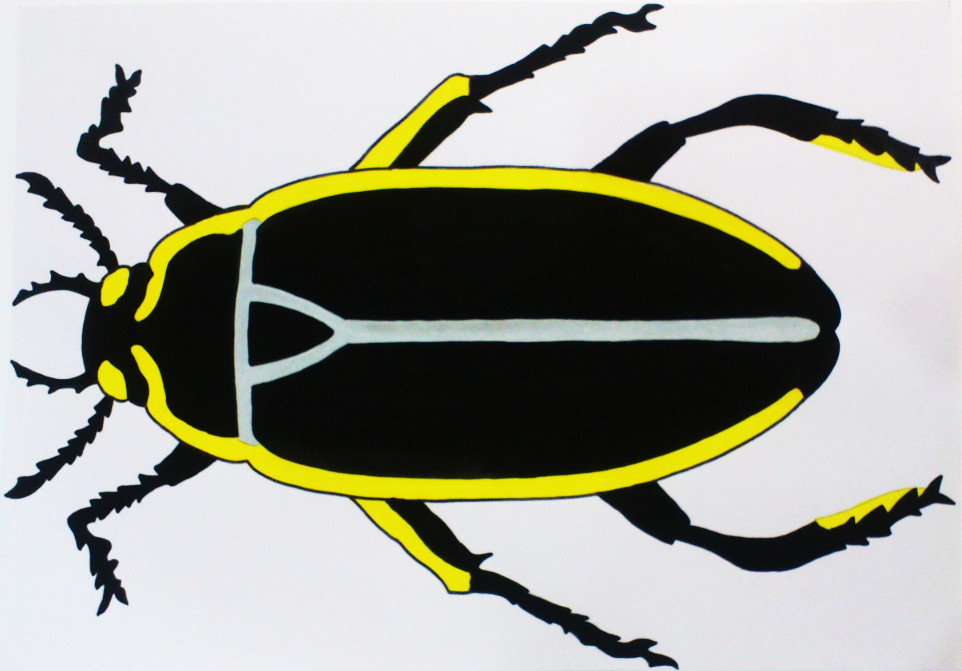 Плавунец
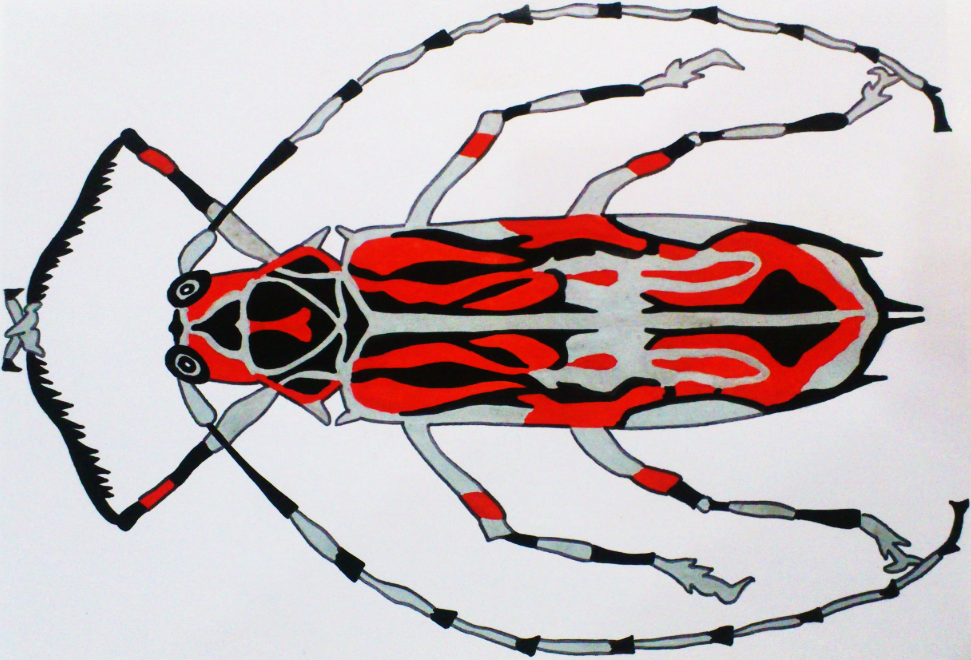 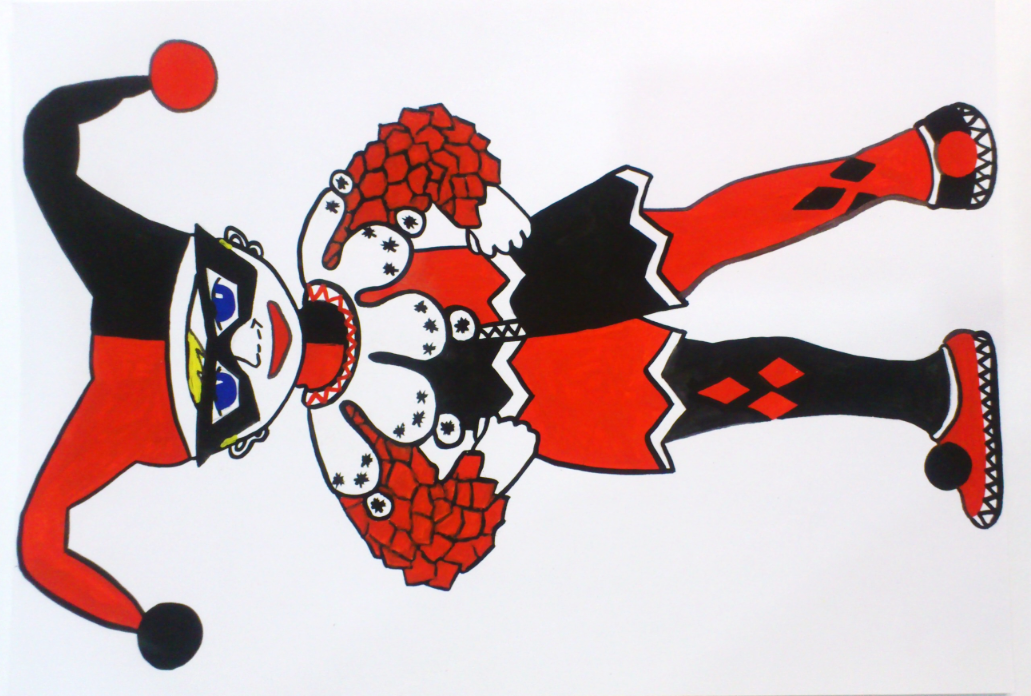 Жук – арлекин         и     шут     Арлекин
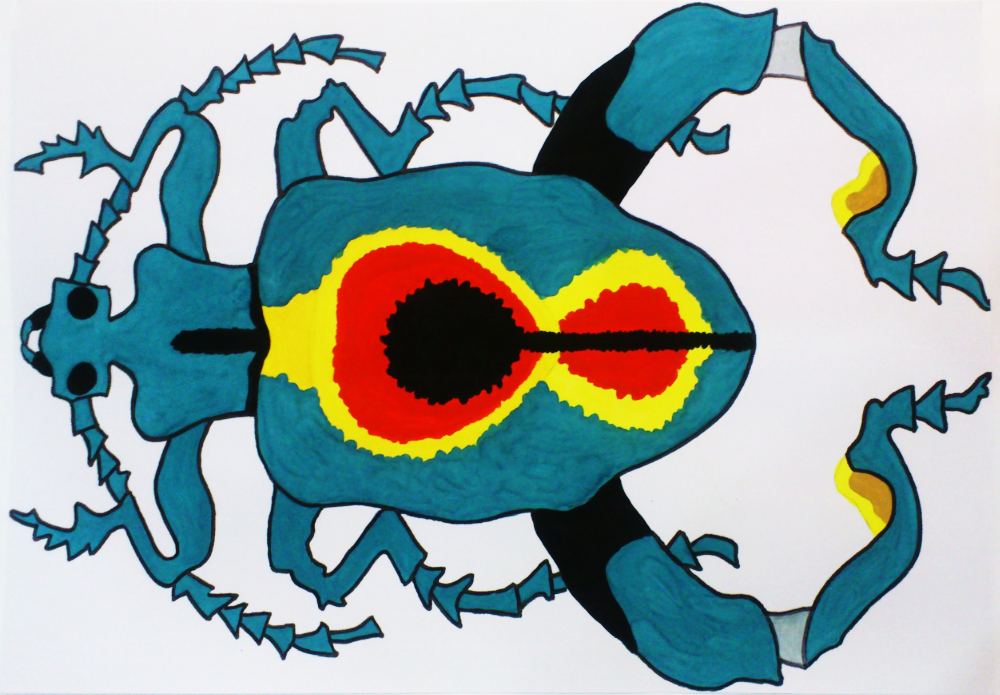 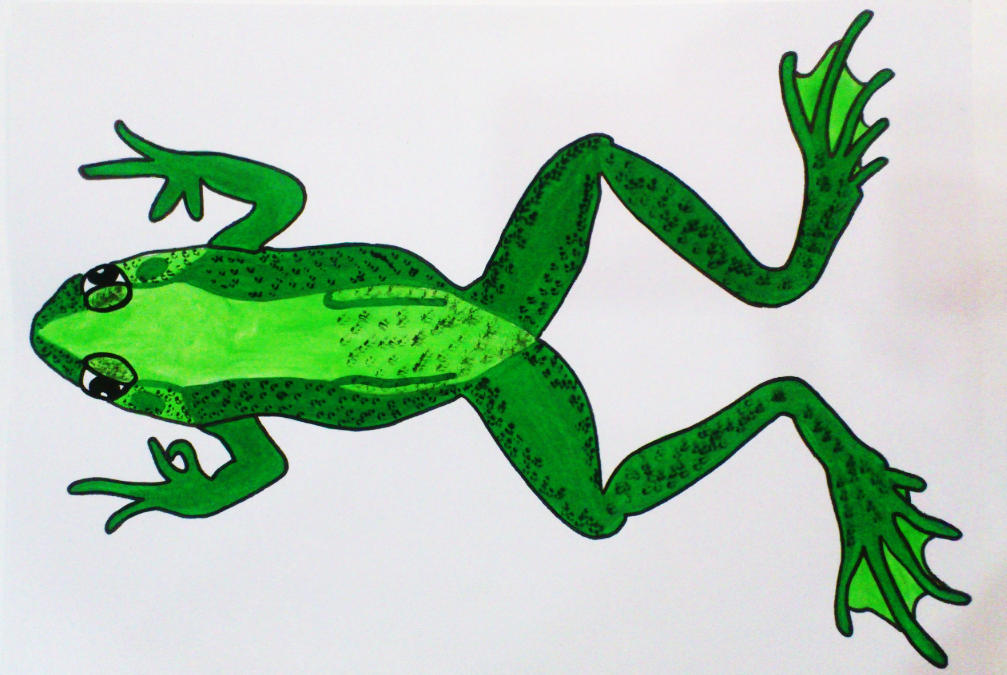 Жук – лягушка    и    лягушка
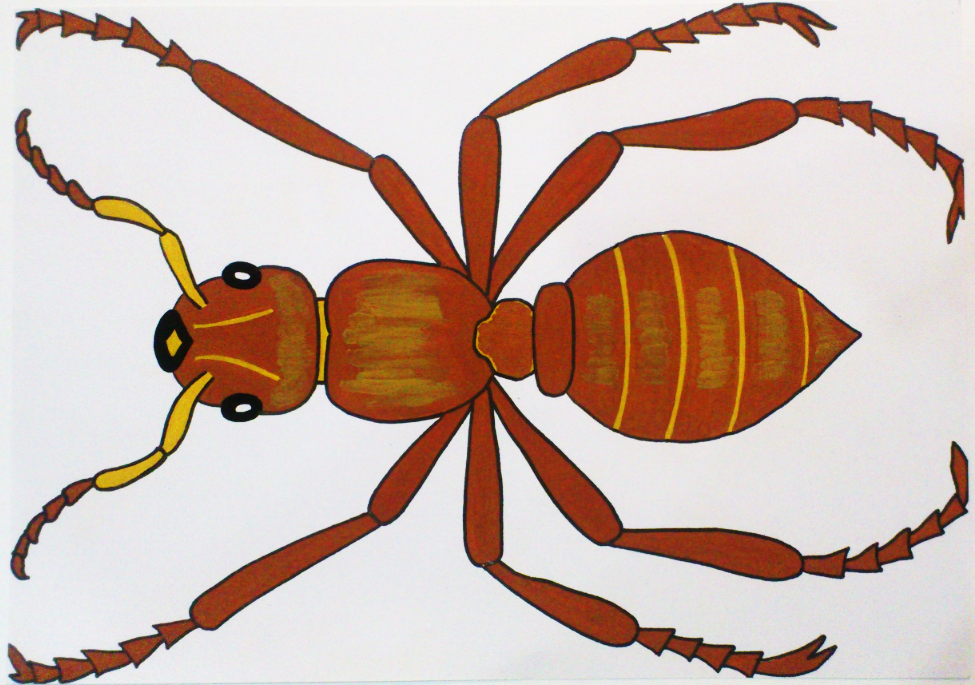 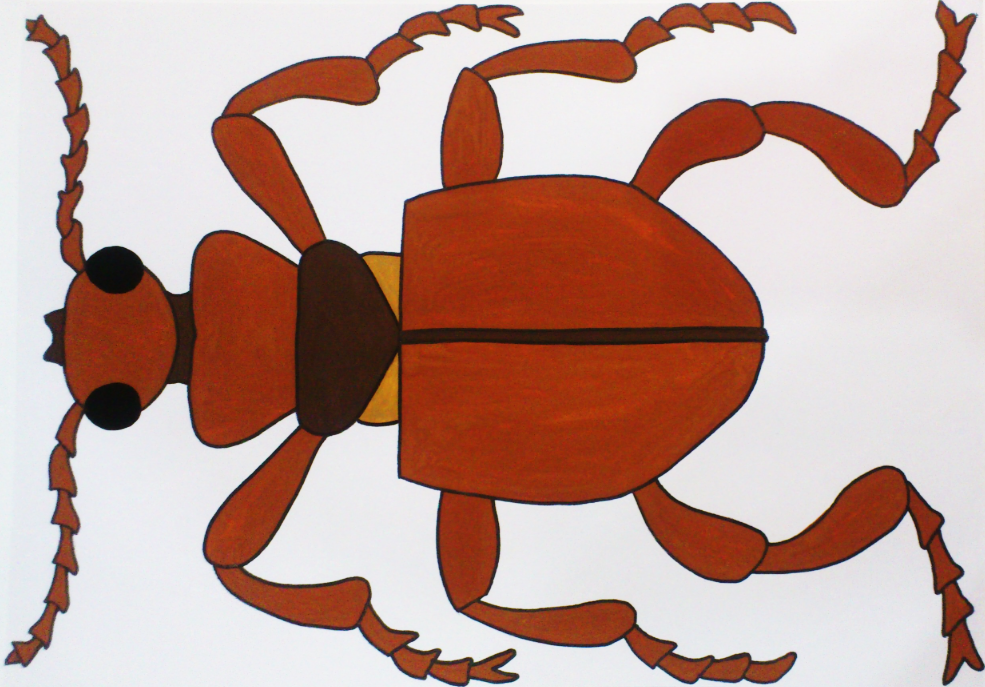 Жук – быстрянка    и    муравей
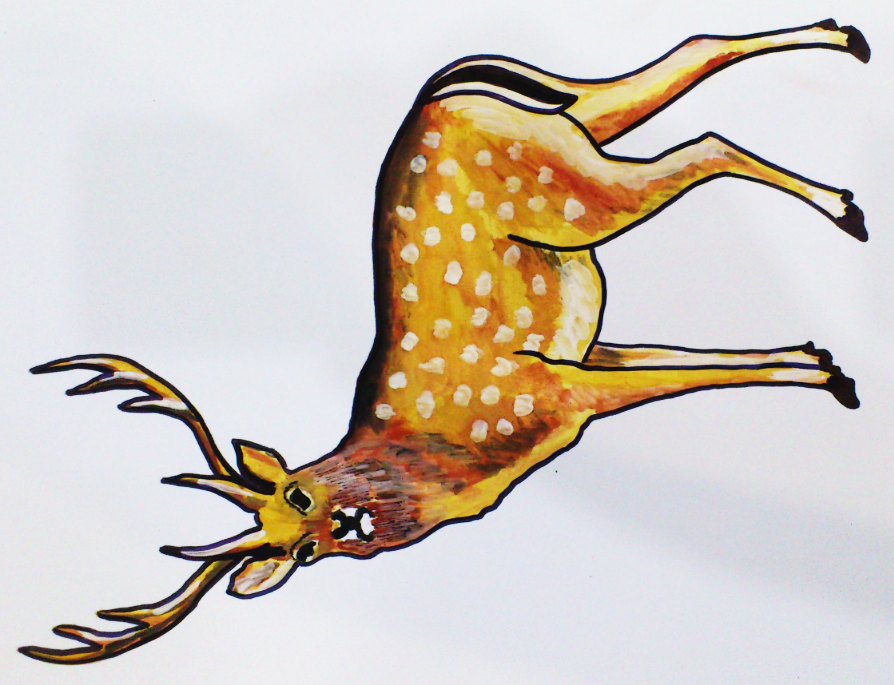 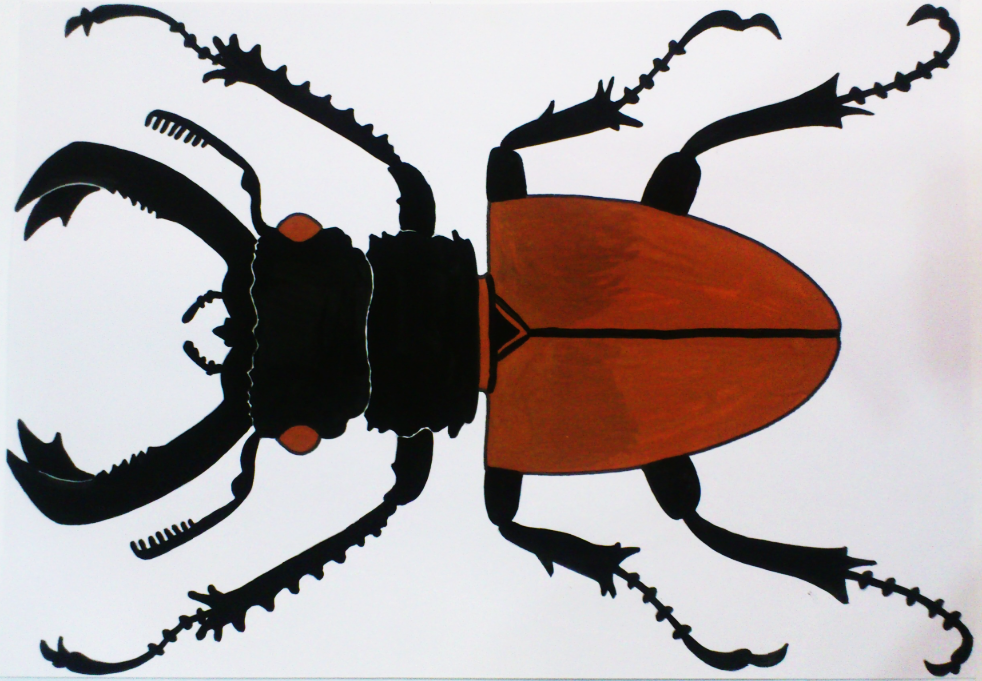 Жук – олень     и       олень
Стадии 
превращения
 жука
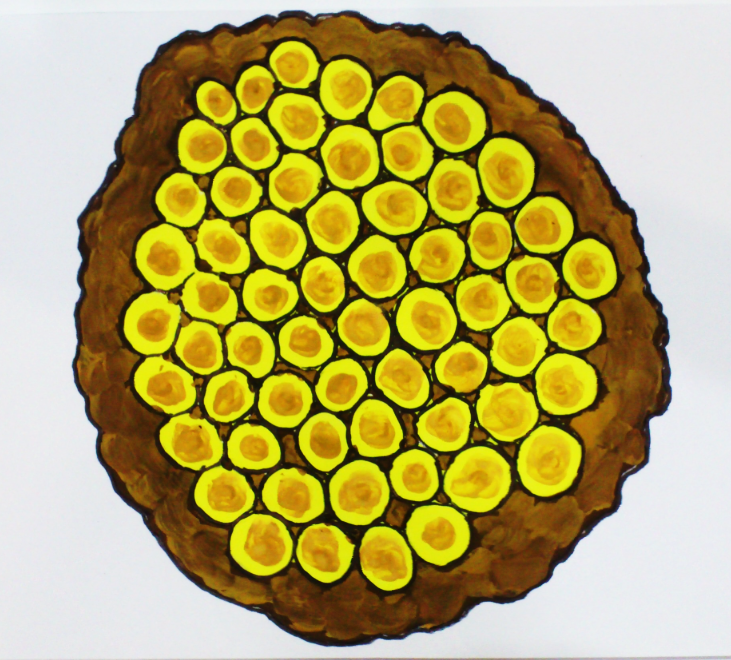 Яйца
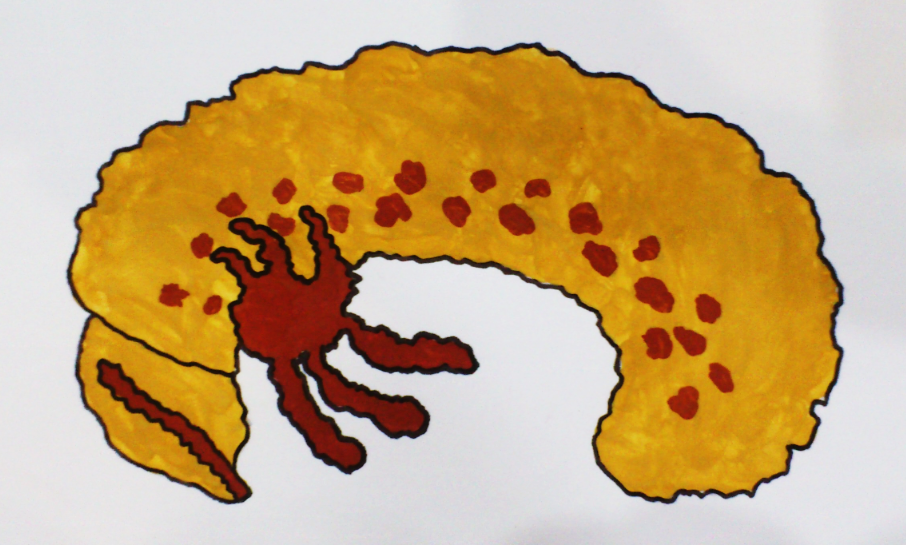 Личинка
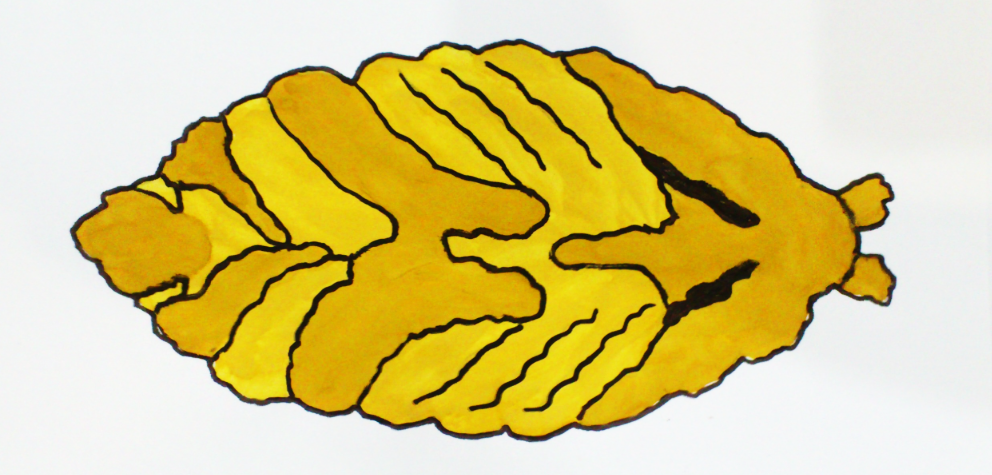 Куколка
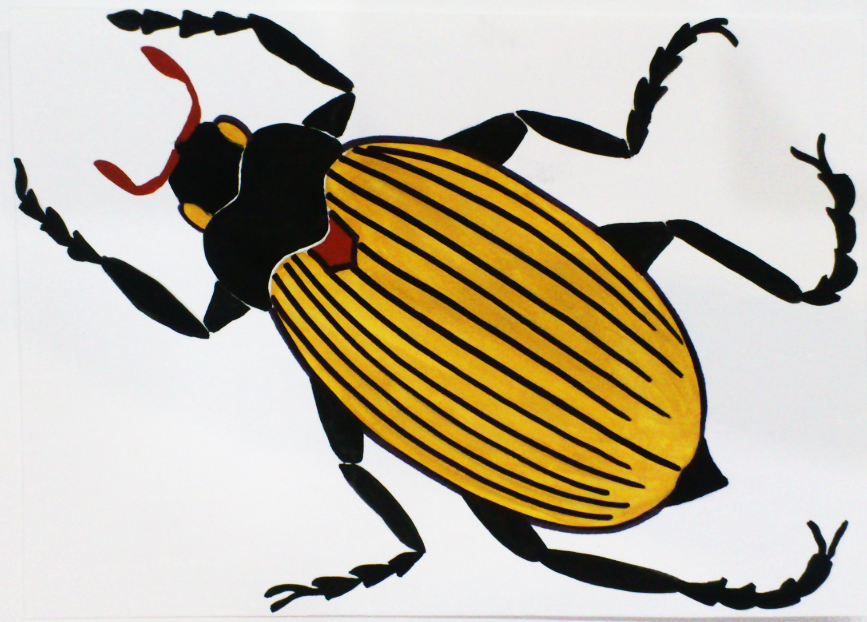 Жук
Цветовые круги
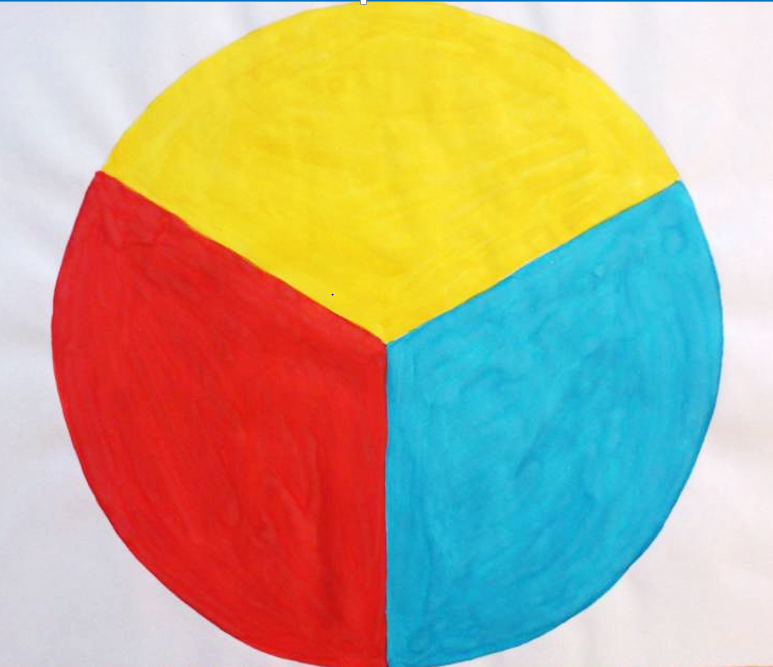 Основные цвета
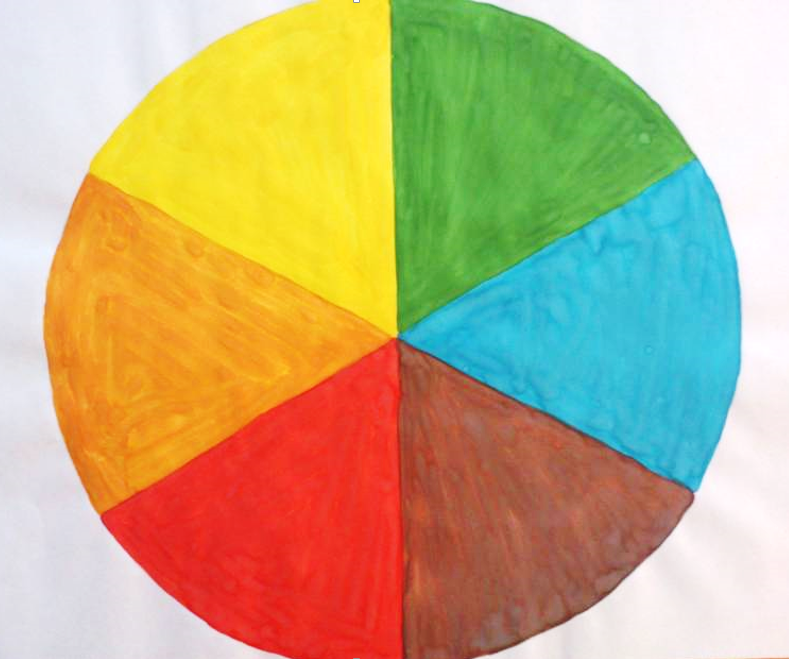 Составные цвета
Игра «Найди
свою пару»
Симметрия – расположение
одинаковых частей 
относительно центра
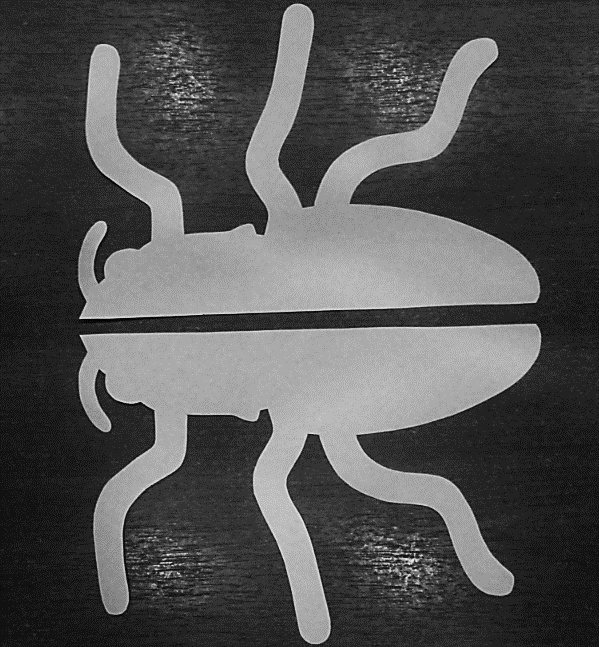 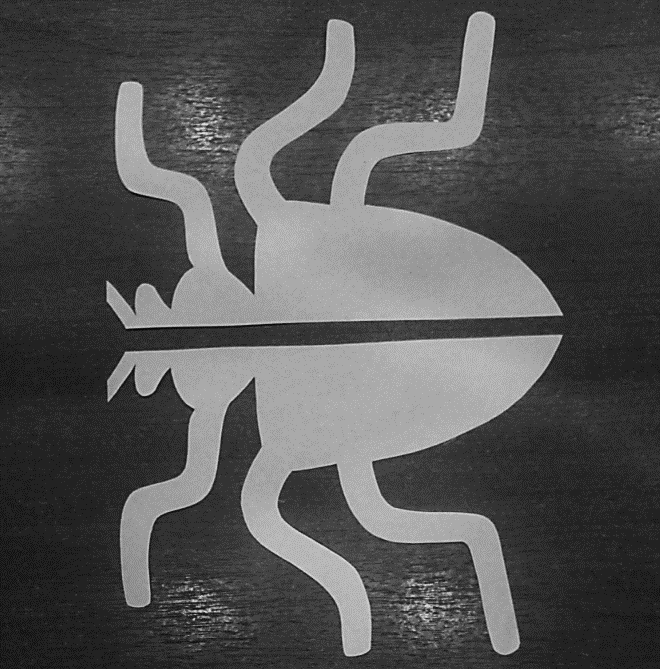 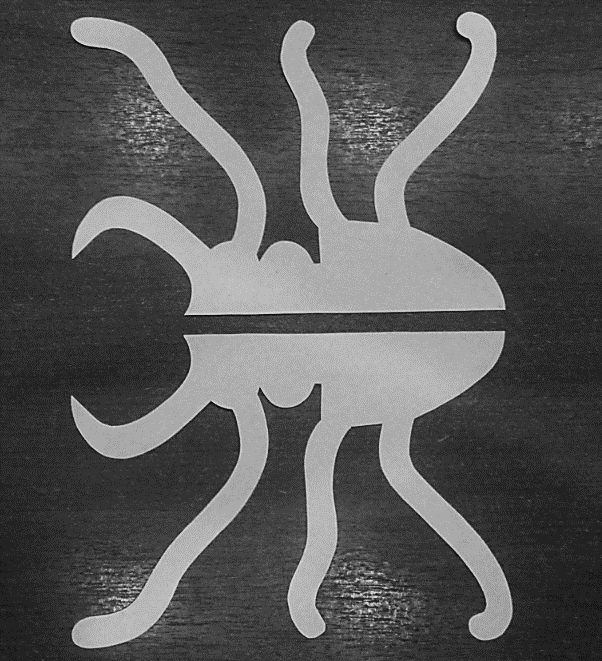 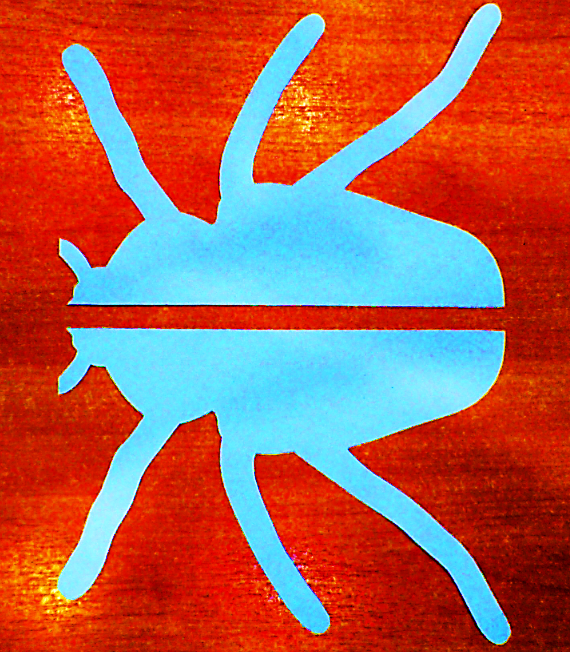 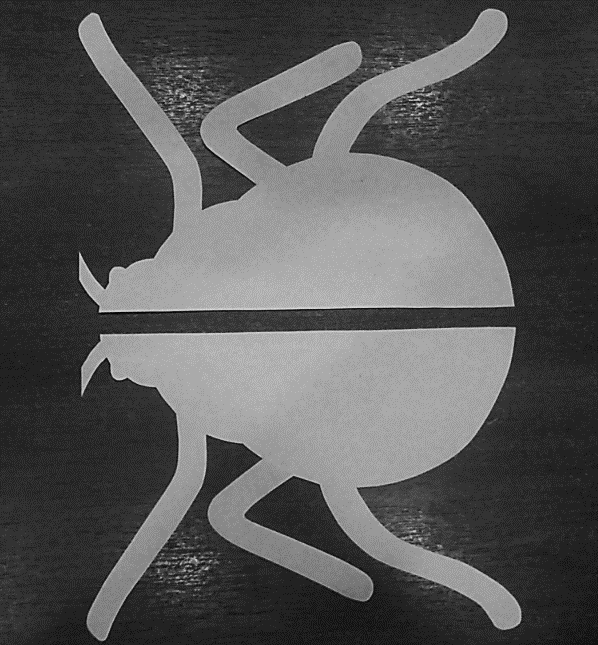 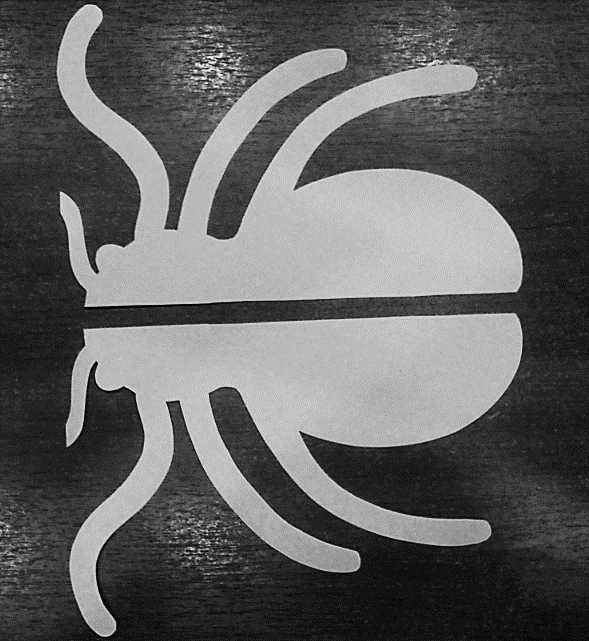 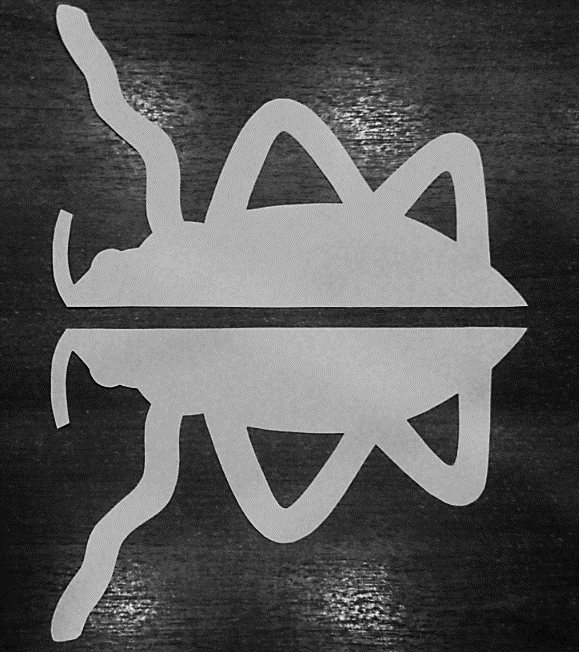 Монотипия – 
техника печатания
(от греческого monos – один,
tupos – отпечаток)
Выставка
детских
работ
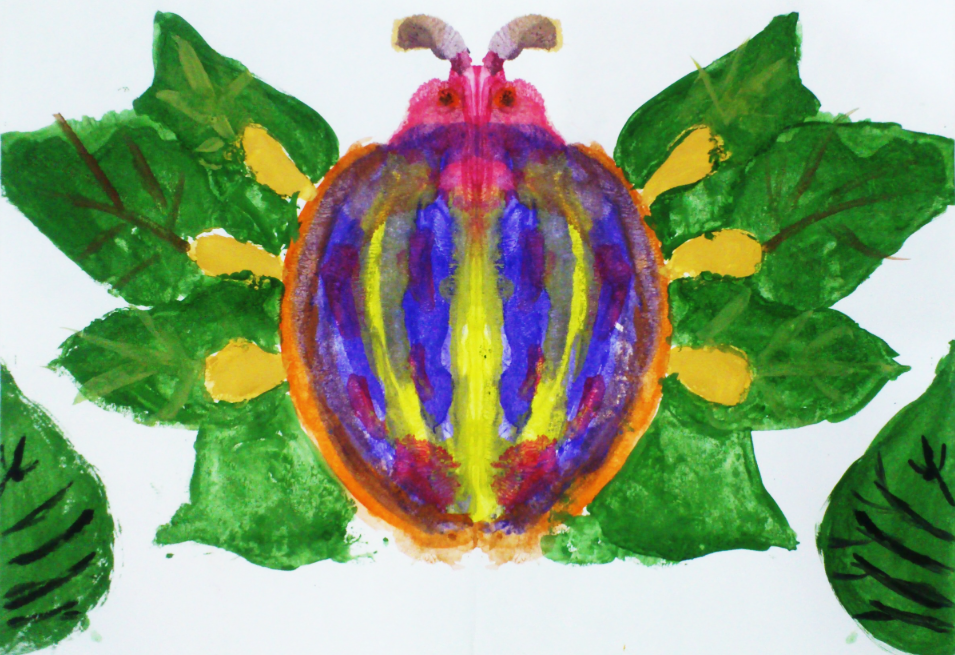 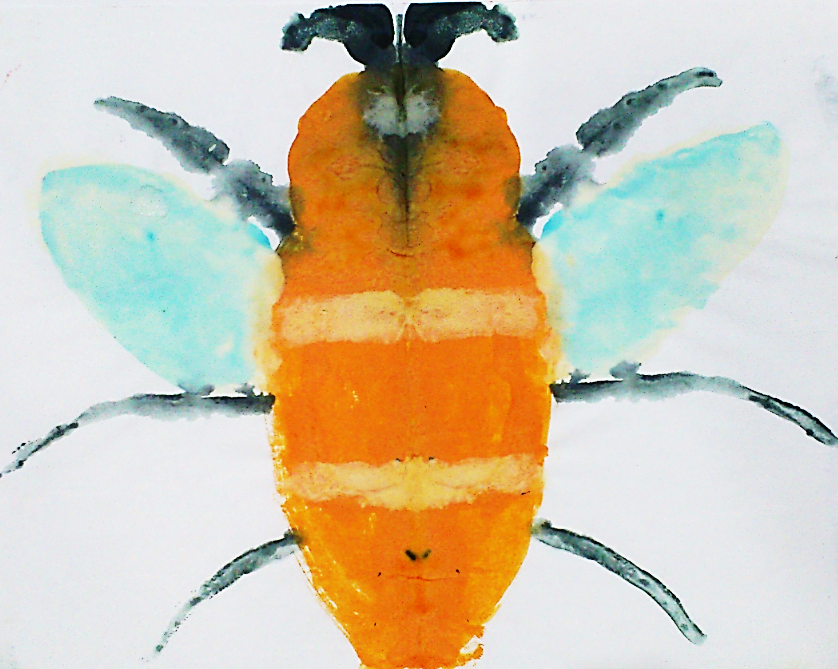 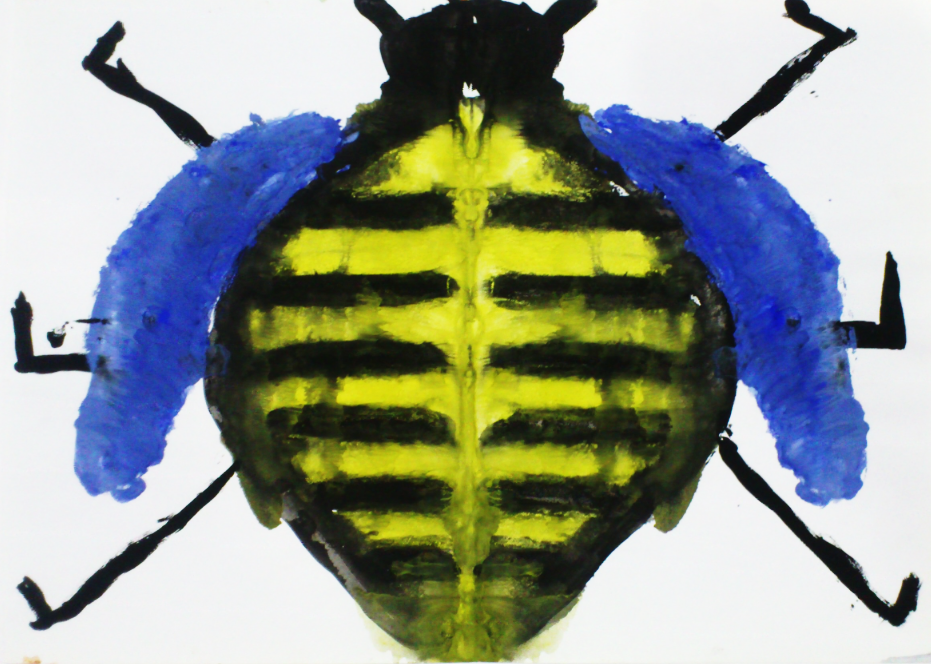